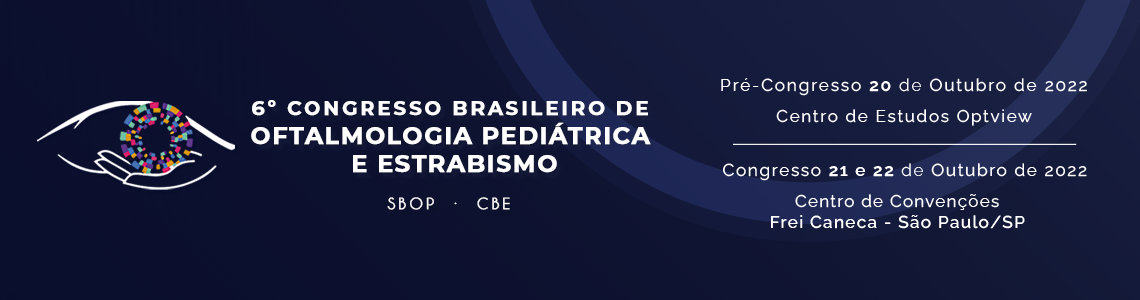 Aqui vai o texto ...
Aqui vai o texto ...
Aqui vai o texto ...
Aqui vai o texto ...
INTRODUÇÃO
FIGURAS, TABELAS E GRÁFICOS
MATERIAL E MÉTODOS
Aqui vai o texto ...
CONCLUSÃO
Aqui vai o texto ...
REFERÊNCIAS BIBLIOGRÁFICAS
RESULTADOS
Aqui vai o texto ...
DISCUSSÃO
Título do Trabalho
Autor e co-Autores
Instituição